EDUCANDO PARA LA VIDA Y LA MUERTE
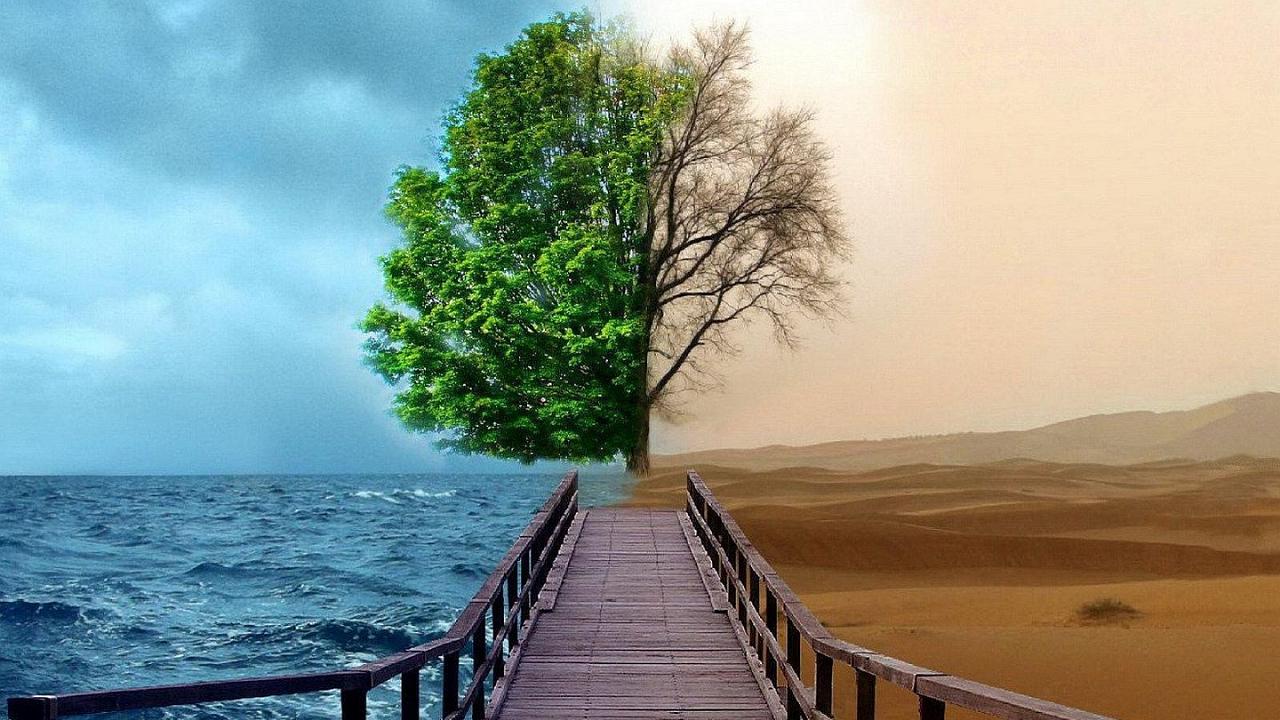 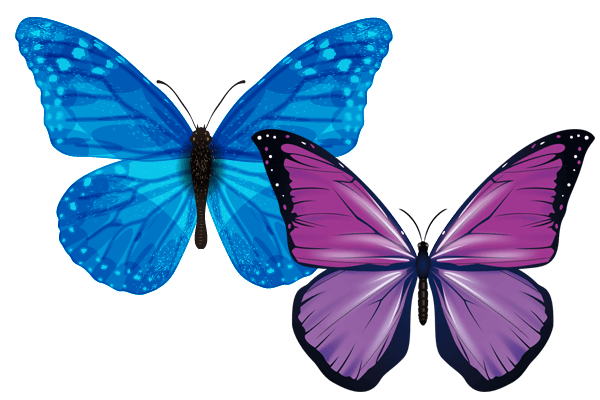 ¿QUE ES LA VIDA?
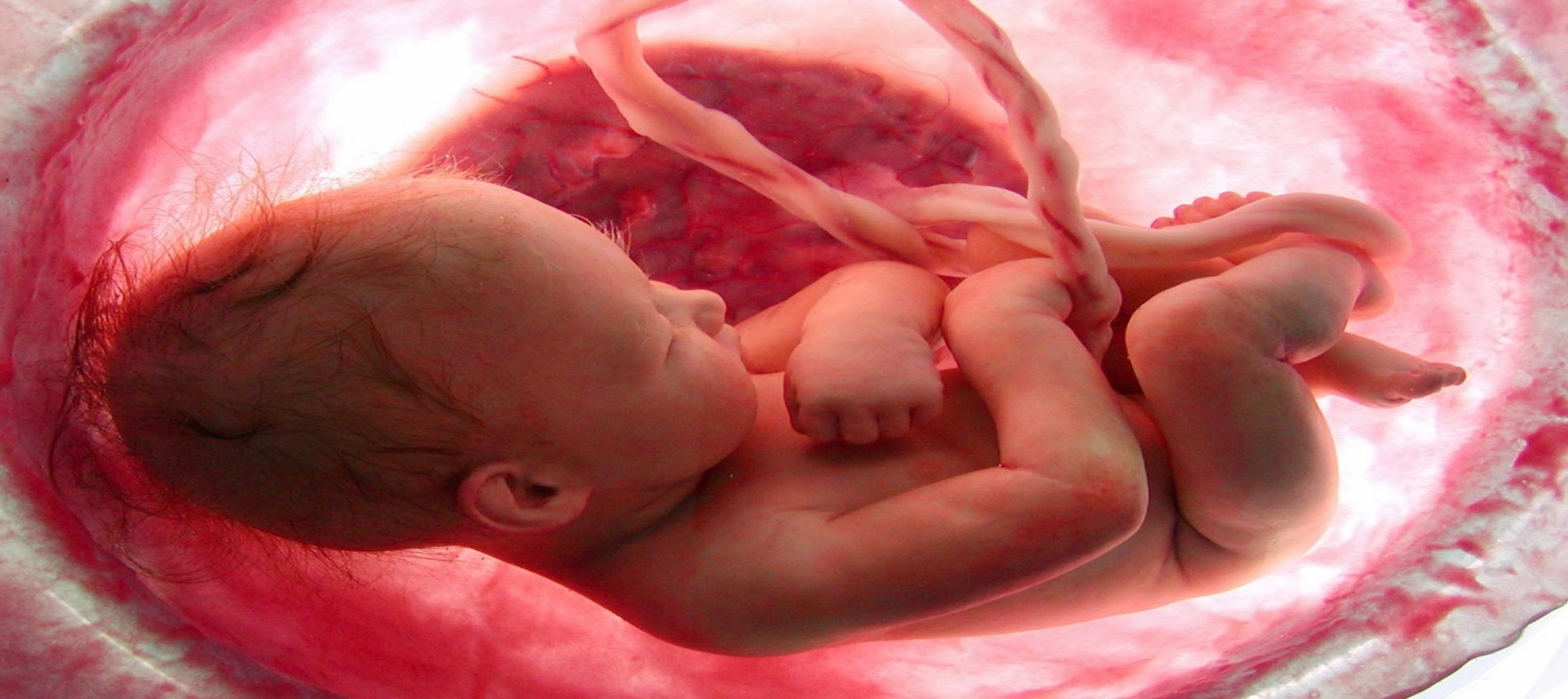 EL CONCEPTO DE VIDA PUEDE SER DEFINIDO DESDE DIVERSOS ENFOQUES. LA NOCIÓN MÁS HABITUAL ESTÁ VINCULADA A LA BIOLOGÍA, QUE SOSTIENE QUE LA VIDA ES LA CAPACIDAD DE NACER, CRECER, REPRODUCIRSE Y MORIR.
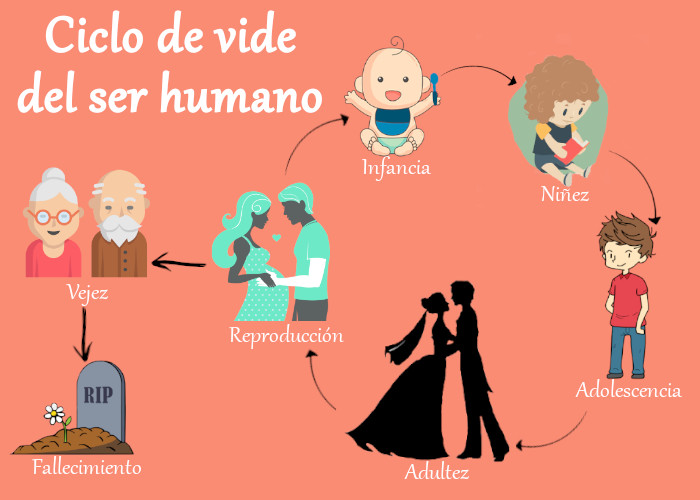 NACEMOS Y CRECEMOS, Y EN TODO ESTE
PROCESO NOS TRANSFORMAMOS EN
PERSONAS, CON SENTIMIENTOS Y UN
POTENCIAL QUE DEBE SER LIBERADO PARA
VIVIR Y SER FELICES, Y NO SOLO SOBREVIVIR.

SABIDURÍA ES SABER ELEGIR.
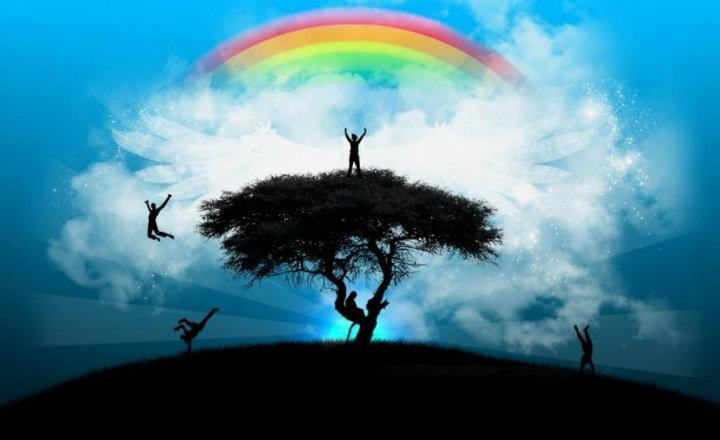 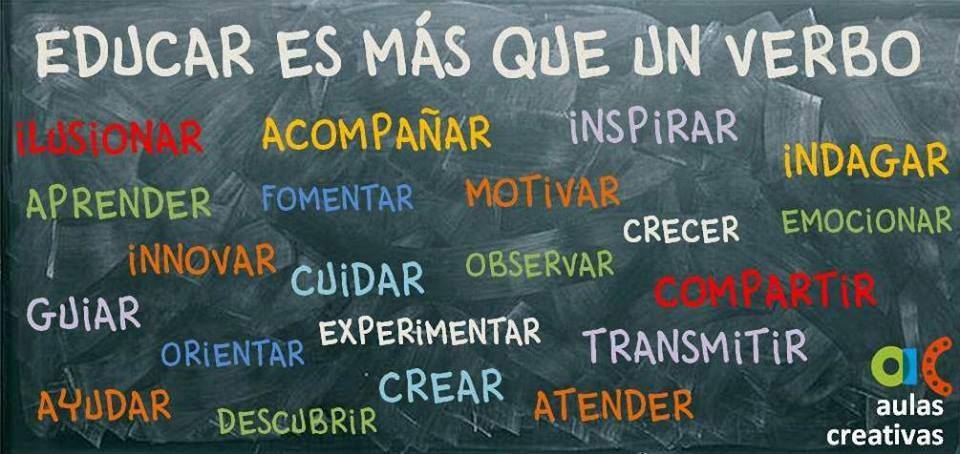 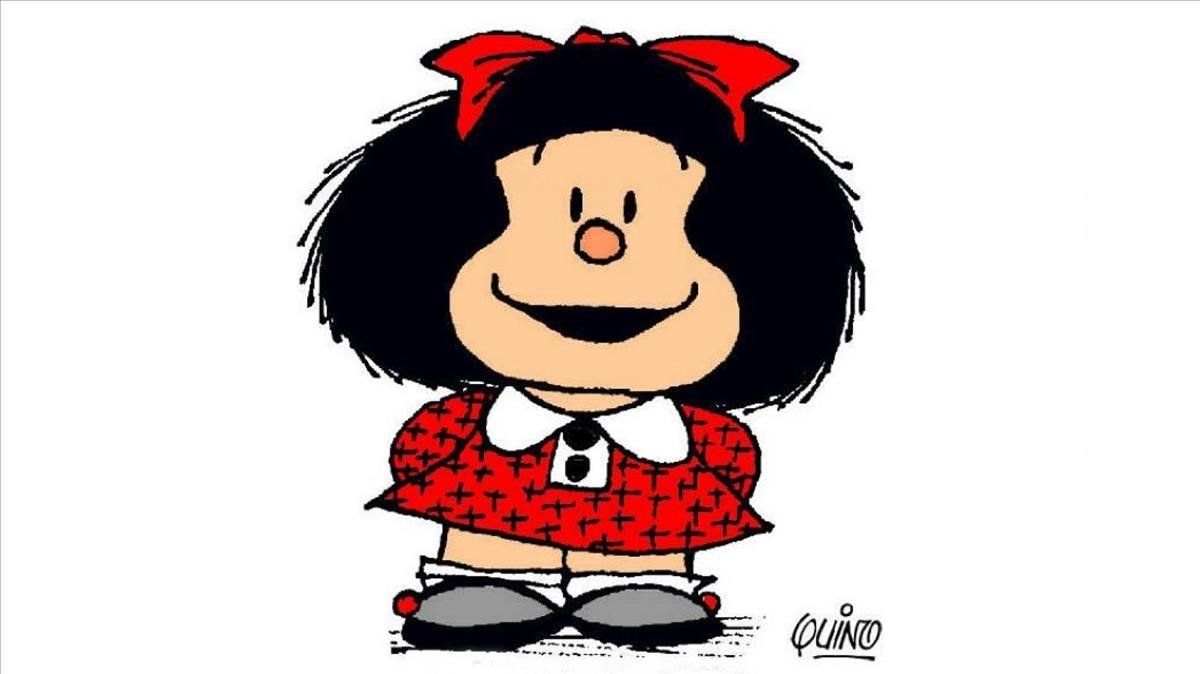 EDUCAR
ES MAS DIFICIL QUE ENSEÑAR
PORQUE PARA ENSEÑAR SE
PRECISA SABER, PERO PARA
EDUCAR SE PRECISA SER…QUINO
EDUCAR NO SOLO ES DAR UNA CARRERA PARA LA VIDA… 

SINO BRINDAR TEMPLANZA PARA EL ALMA
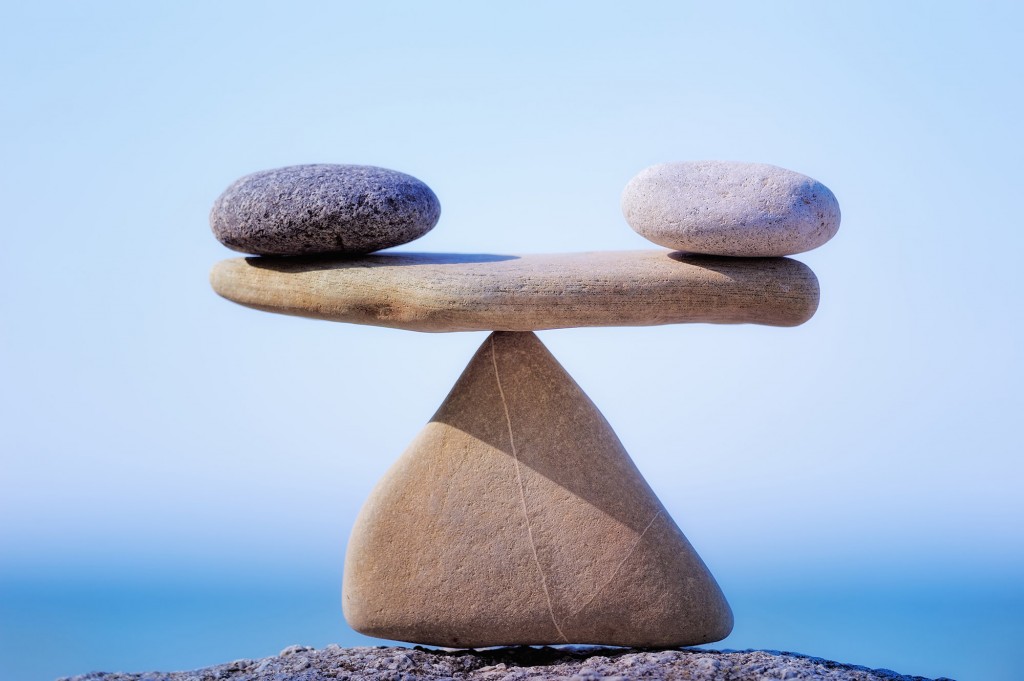 QUÉ ES TEMPLANZA?

LA TEMPLANZA ES UNA VIRTUD QUE NOS ACONSEJA MEDIRNOS CON LOS PLACERES Y TRATA DE QUE NUESTRA VIDA TENGA UN EQUILIBRIO ENTRE AQUELLO QUE SIENDO UN BIEN NOS PROVOCA CIERTO PLACER Y LA VIDA ESPIRITUAL, QUE NOS BRINDA OTRO TIPO DE BIENESTAR, UNO SUPERIOR
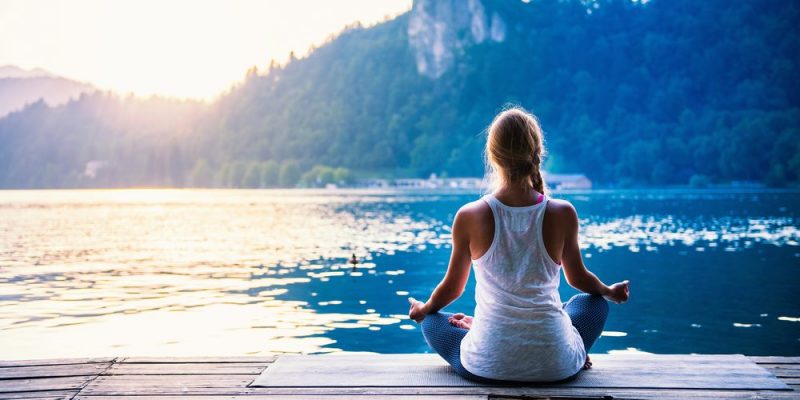 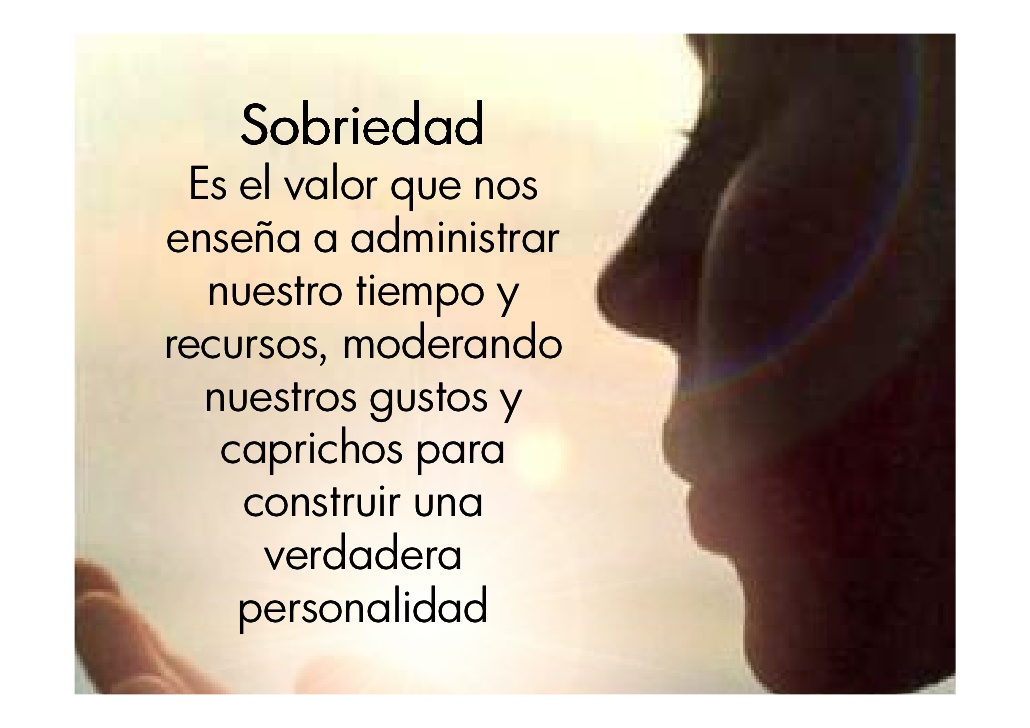 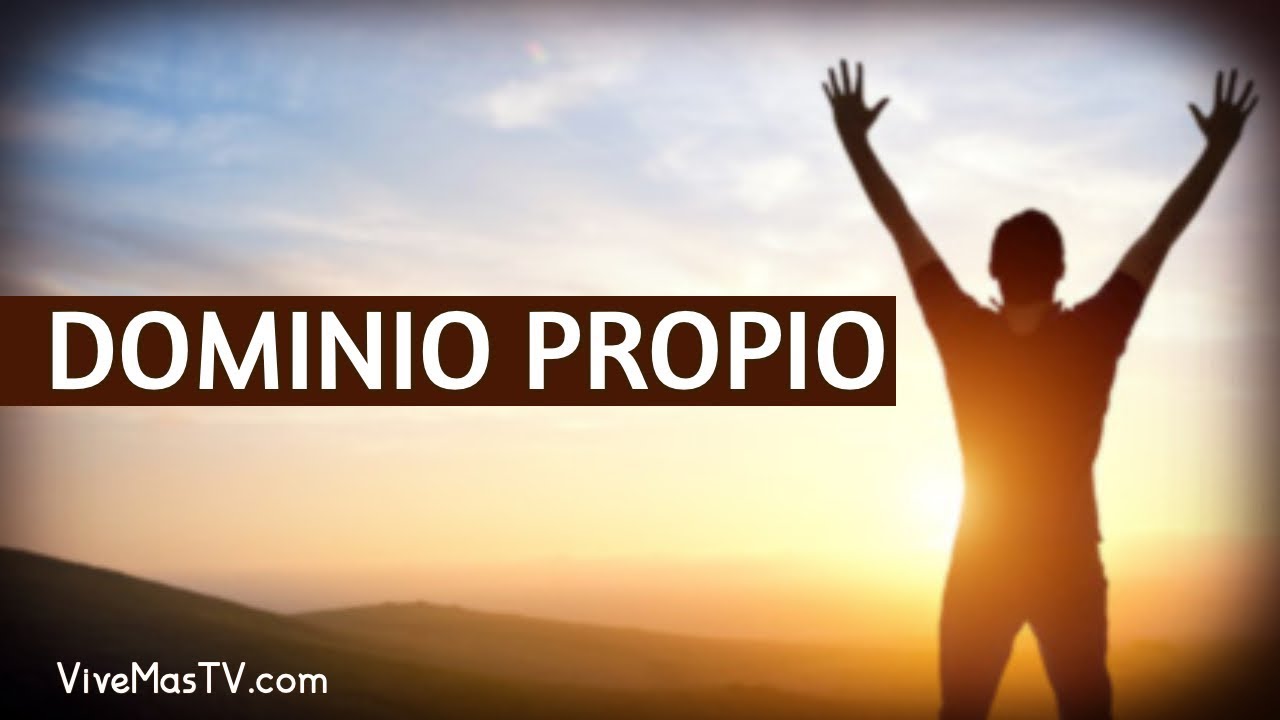 LA TEMPLANZA ES SINÓNIMO DE LAS PALABRAS MODERACIÓN, SOBRIEDAD Y CONTINENCIA
EN DONDE MOSTRAR TEMPLANZA
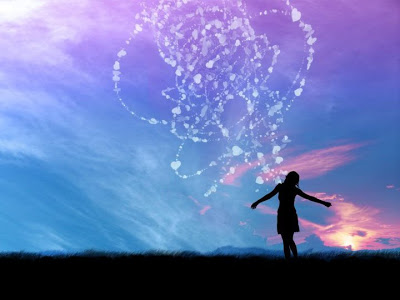 LO MÁS SANO EN CADA CICLO O ETAPA DE LA VIDA ES MANIFESTAR NUESTRAS EMOCIONES, EN LUGAR DE PERMANECER ATADOS A HECHOS O CIRCUNSTANCIAS DETERMINADAS Y A PERSONAS CON LAS CUALES NO HEMOS PODIDO CERRAR NUESTROS VÍNCULOS.

PERMANECER ENCERRADOS EN UNA MISMA
EMOCIÓN TÓXICA NO NOS PERMITIRÁ SEGUIR VIVIENDO
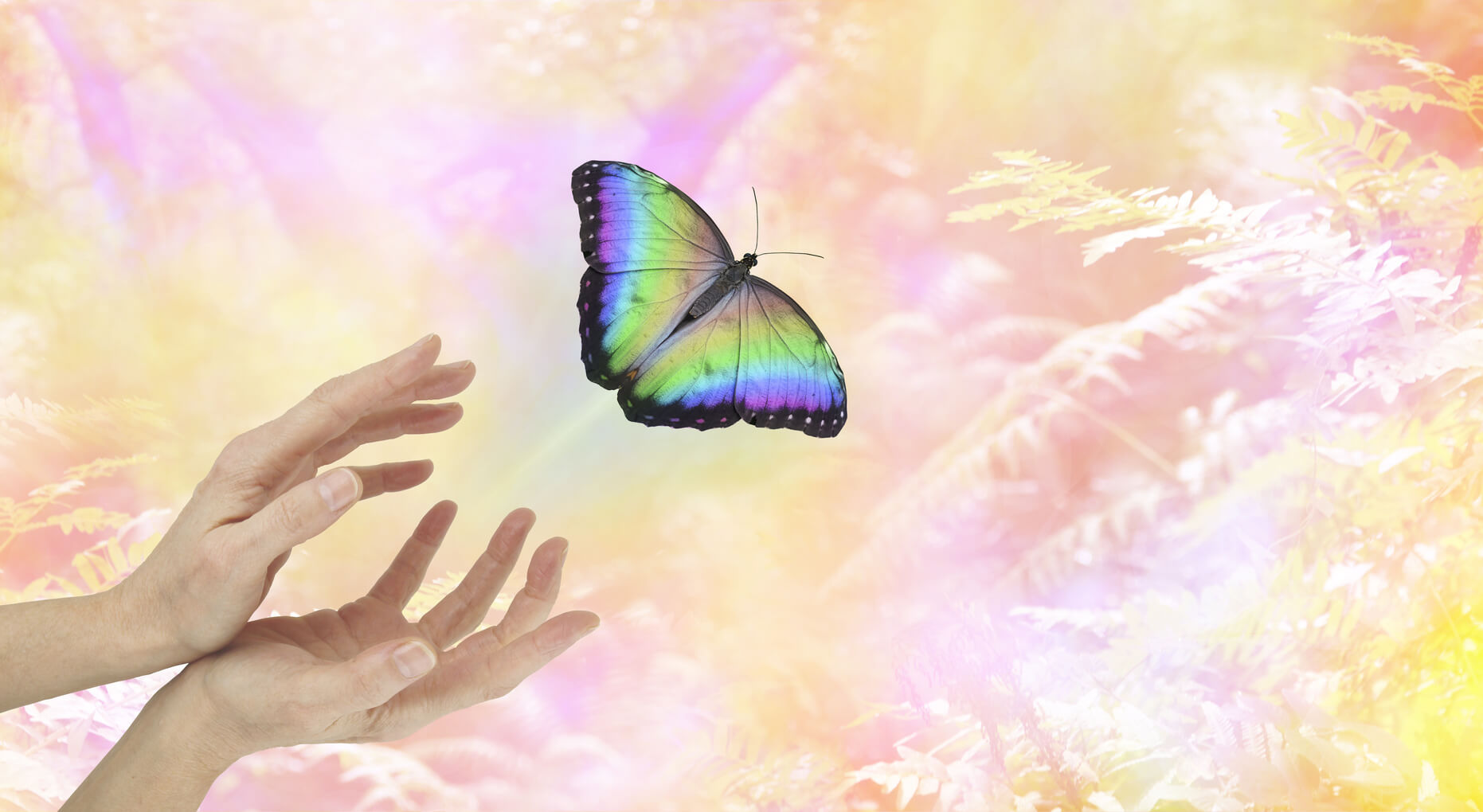 QUE ES LA MUERTE
LA MUERTE ES UN TEMA COMUN:
LA MUERTE ES LA COSA MAS COMUN DEL MUNDO Y SIN EMBARGO, ES LA MAS EVITADA. 

LA CONTINGENCIA, LA FINITUD, EL SUFRIMIENTO, LA MUERTE, EL FRACASO Y TODO TIPO DE PERDIDAS, NO FORMAN PARTE DEL SISTEMA DE CREENCIAS DEL HOMBRE OCCIDENTAL
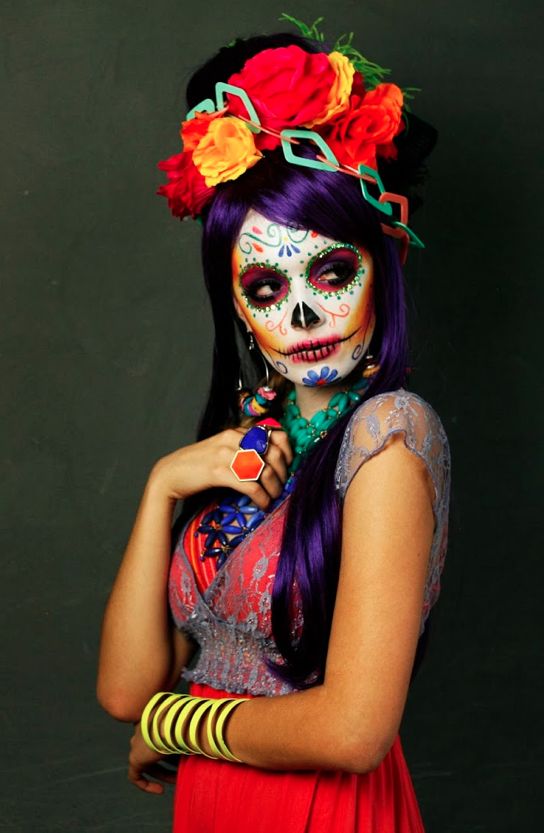 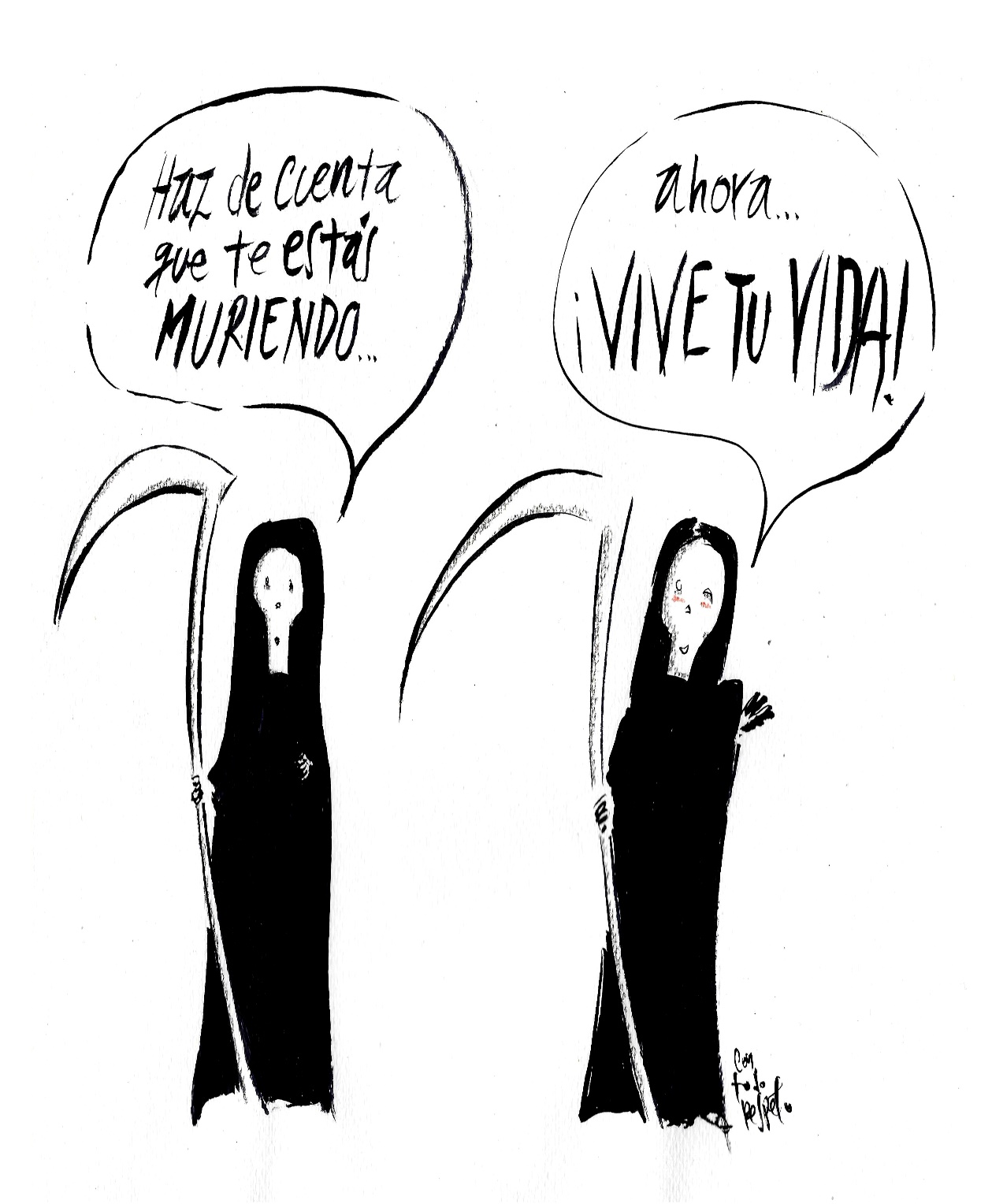 LO QUE ESTAMOS HACIENDO CON TODO ESTO ES ELIMINAR LA EXPERIENCIA Y EL NO ENTRAR EN CONTACTO CON LA EXPERIENCIA, GENERA BLOQUEOS EN LA PERSONA…

SI TANTO EL SEXO COMO LA MUERTE SON PARTE DE LA VIDA, PORQUE EDUCAMOS SEXUALMENTE Y NO TANATOLOGICAMENTE
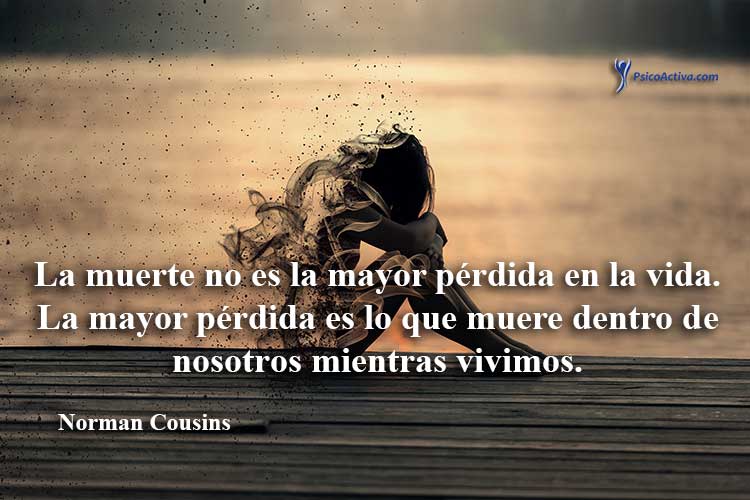 LA INTENCIONALIDAD DE LA TANATOLOGIA ES HUMANIZAR LA EXISTENCIA DEL SER HUMANO Y NO ENSEÑARLE A AGUANTAR O SOPORTAR EL DOLOR Y EL SUFRIMIENTO. Y PARA COMPRENDER TODO ESTO, DEBEMOS OBSERVARLO, NO HUIR DE EL.
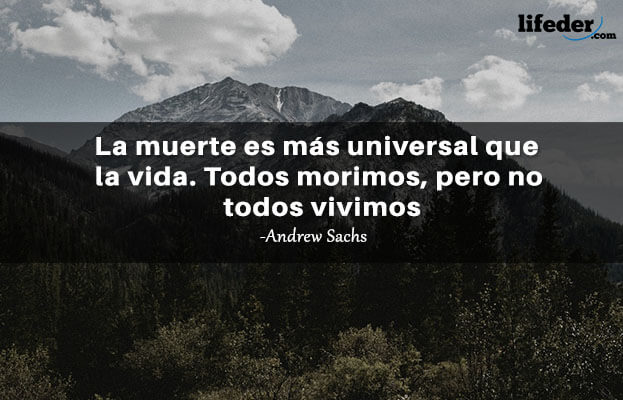 CARACTERISTICAS DE LA MUERTE

UNIVERSAL
UNICA
IRREVERSIBLE
INDETERMINADA
COTIDIANA
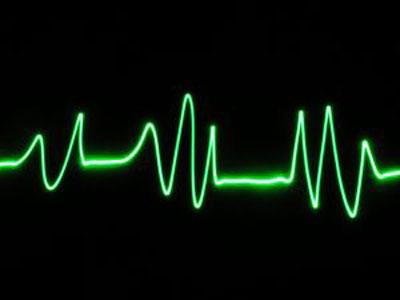 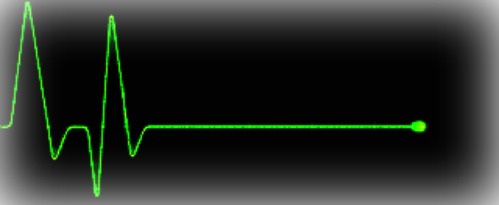 MAS ALLÁ DE LAS CREENCIAS E INTERROGANTES, LA MUERTE HA DE SER ENCARADA DE ACUERDO A COMO FUE ENCARADA LA VIDA. LA PREGUNTA ENTONCES NO ES CUÁNDO MORIRÉ, SINO CÓMO HE DE VIVIR HASTA QUE MUERA Y CÓMO ESTOY INVIRTIENDO MI VIDA HOY.
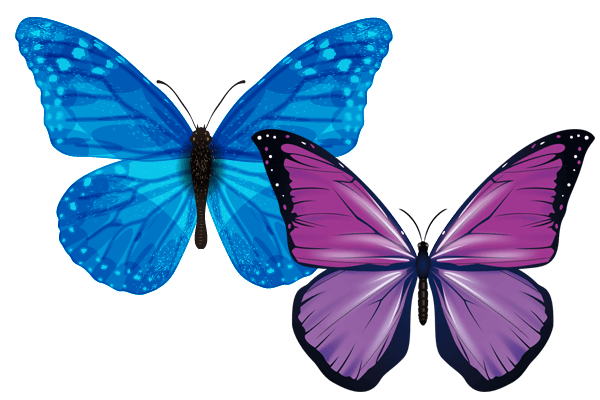 COMO EDUCAR TANATOLOGICAMENTE : 

EDUCAR CONSCIENTEMENTE EN LOS VALORES DE VIDA.
REAFIRMACION DE LAS PERSONAS, IDENTIDAD Y PERTENENCIA.
FOMENTAR LOS ESPACIOS DE EXPRESION.
FOMENTAR LA ESPIRITUALIDAD.
BUSCAR LECTURAS, PELICULAS, DOCUMENTALES, CUENTOS, ETC. SOBRE EL TEMA Y REFLEXIONARLOS.
COMENTAR SOBRE TESTAMENTOS, ASUNTOS LEGALES, RITOS FUNERARIOS, ETC.
BRINDAR AFECTOS Y CONFIANZA.
HABLAR DEL TEMA DE MANERA HONESTA Y SENCILLA.
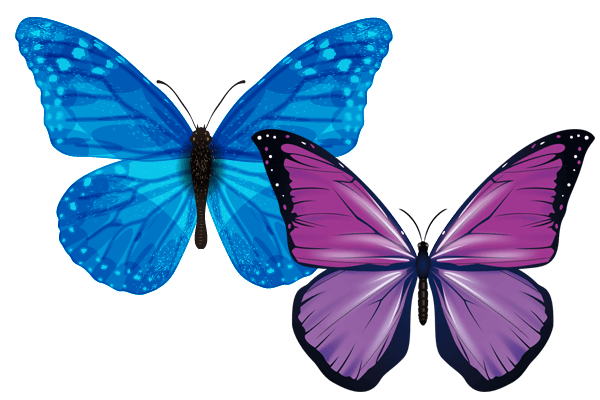 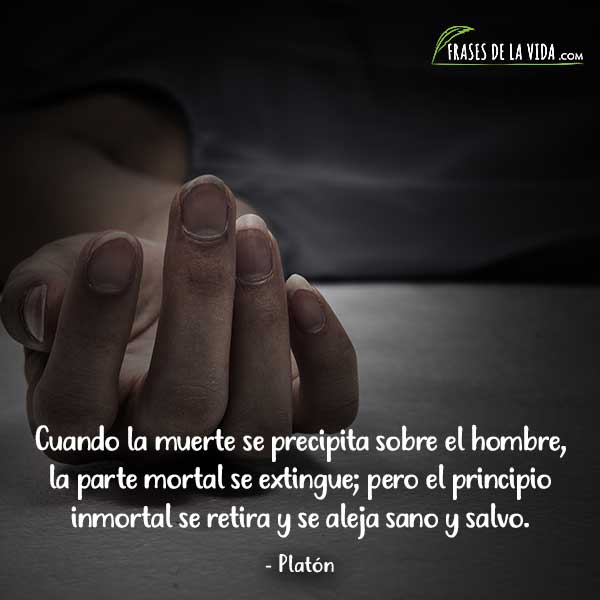 HABLO DE LA MUERTE, NO POR LA MUERTE EN SI, SINO PARA ESTAR CONSCIENTE DE QUE ELLA ESTA EN MI VIDA. 

NO ES EL HECHO DE VER LA MUERTE COMO EL FIN DEL CAMINO, SINO REVELAR QUE AL IR VIVIENDO, ME ESTOY MURIENDO. 

DESCUBRIR QUE TENGO VIDA Y QUE HAY POSIBILIDAD DE TRANSITAR POR ELLA CON AMOR Y DE DISFRUTARLA ENORMEMENTE
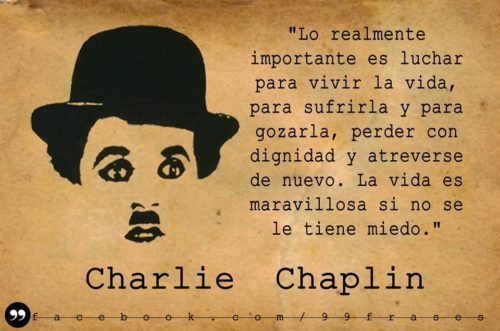 NO ES EL CAMBIO LO QUE PRODUCE DOLOR, SINO LA RESISTENCIA A EL. LA PERMANENCIA NO EXISTE, NADA ES PARA SIEMPRE: LAS RELACIONES, LAS PERSONAS, EL TRABAJO, LAS SITUACIONES SON IMPERMANENTES
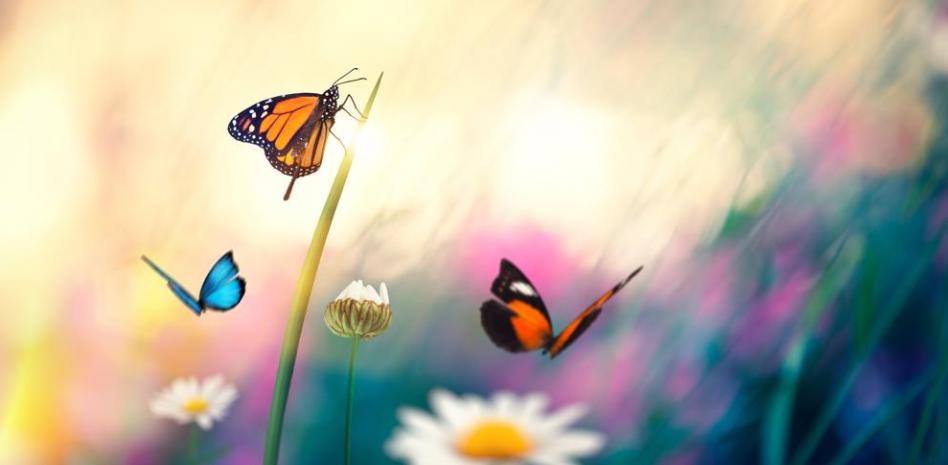 NO SON LAS SITUACIONES LAS QUE DESARMONIZAN A LAS PERSONAS, SINO LA INTERPRETACION QUE LAS PERSONAS HACEN DE CADA SITUACION
TODOS ESTAMOS ROTOS, PERO 
HASTA LA PARTE MAS ROTA DE
UNA CRAYOLA SIGUE
PINTANDO
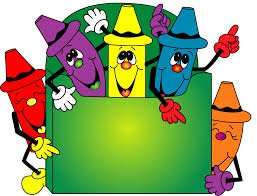 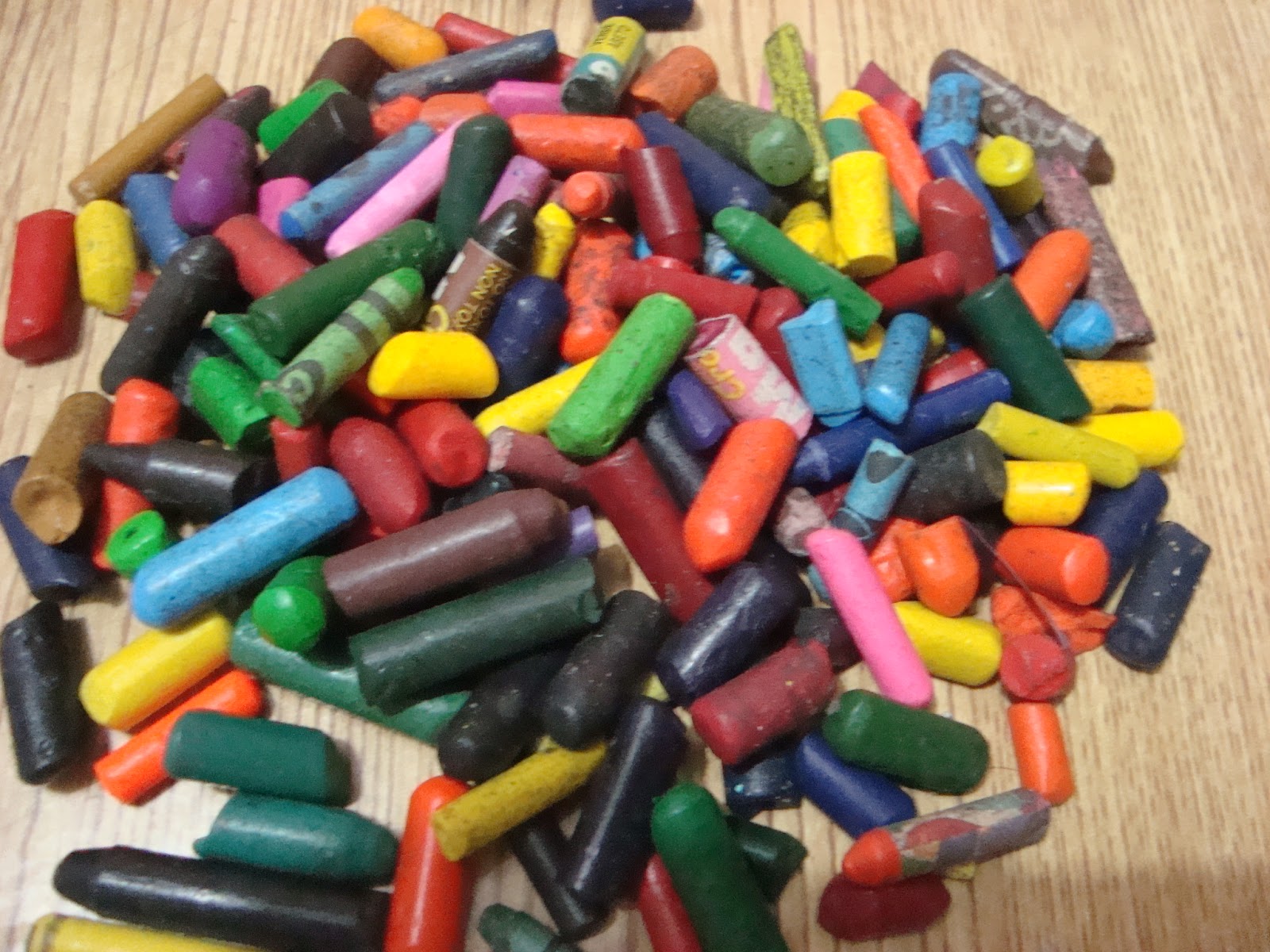 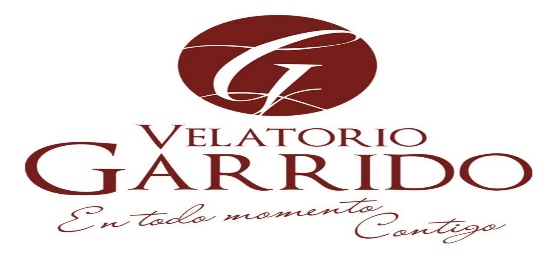 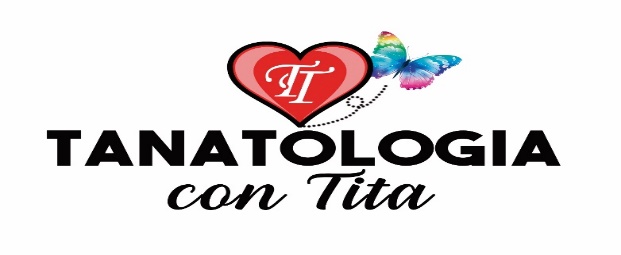 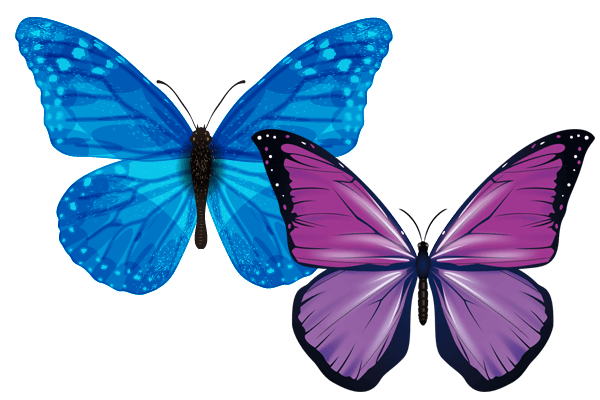 MUCHAS
GRACIAS
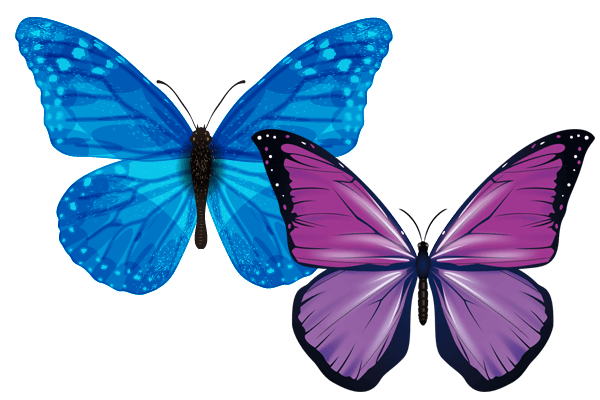